CSc 110, Spring 2018
Lecture 34: 2D Structures
Adapted from slides by Marty Stepp and Stuart Reges
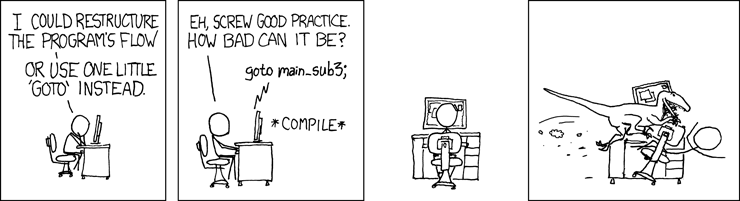 Using dictionaries
A dictionary allows you to get from one half of a pair to the other.
Remembers one piece of information about every index (key).




Later, we can supply only the key and get back the related value:
	Allows us to ask: What is Suzy's phone number?
#        key      value
my_dict["Suzy"] = "206-685-2181"
Dictionary
my_dict["Suzy"]
Dictionary
"206-685-2181"
2
15
"R"
"L"
3
"I"
15
keys
values
Dictionaries and tallying
a dictionary can be thought of as generalization of a tallying list
the "index" (key) doesn't have to be an int

count digits: 22092310907


		 # (Roosevelt), (L)andon, (I)ndependent
count votes:	"RLLLLLLRRRRRLLLLLLRLRRIRLRRIRLLRIR"
3
Dictionary operations
You can also use in, len(), etc.
4
Looping over a set or dictionary?
You must use a for element in structure loop

needed because sets have no indexes; can't get element i

Example:
   for item in a:
       print(item)
Outputs:
     the
     happy
     hello
5
items, keys and values
items function returns tuples of each key-value pair
can loop over the keys in a for loop

ages = {}
ages["Merlin"] = 4
ages["Chester"] = 2
ages["Purrcival"] = 12
for cat, age in ages.items():                
    print(cat + " -> " + str(age))

values function returns all values in the dictionary
no easy way to get from a value to its associated key(s)
keys function returns all keys in the dictionary
6
Exercise
Use word counts to figure out if a document is positive or negative

Count all of the positive words and count all of the negative words.
Whichever count is bigger is the sentiment of the document.

How do we know which words are positive and which are negative?
7
Exercise
Consider the following function:
    def mystery(list1, list2):
        result = {}
        for i in range(0, len(list1)):
            result[list1[i]] = list2[i]
            result[list2[i]] = list1[i]
        return result
     
What is returned after calls with the following parameters? 
        list1: [b, l, u, e]        list2: [s, p, o, t]
 
        dictionary returned:__________________________________________________________
 
 
        list1: [k, e, e, p]        list2: [s, a, f, e]
 
        dictionary returned:__________________________________________________________
 
 
        list1: [s, o, b, e, r]     list2: [b, o, o, k, s]
 
        dictionary returned:__________________________________________________________
8
What is the right structure?
You want to store a bunch of colors so you can later choose one at random.
Batting order of a baseball team.
Students names and their grades on a project.
Friends names and their phone numbers
Height, width and location of a sports field.
Movies a person has watched.
Items in a shopping cart.
A student's grades.
What is the right structure?
The grades for all students in a class
All books in a store arranged by category
Many recipes each containing many steps
Phone numbers that have been called this month on a phone plan divided by area and country code for billing simplicity
Exercise
We would like to store data for the class so that we can:

Access the entire class list easily
Access a section list easily


What structure is appropriate for this problem?
Sometimes it can be helpful to store a structure inside another structure